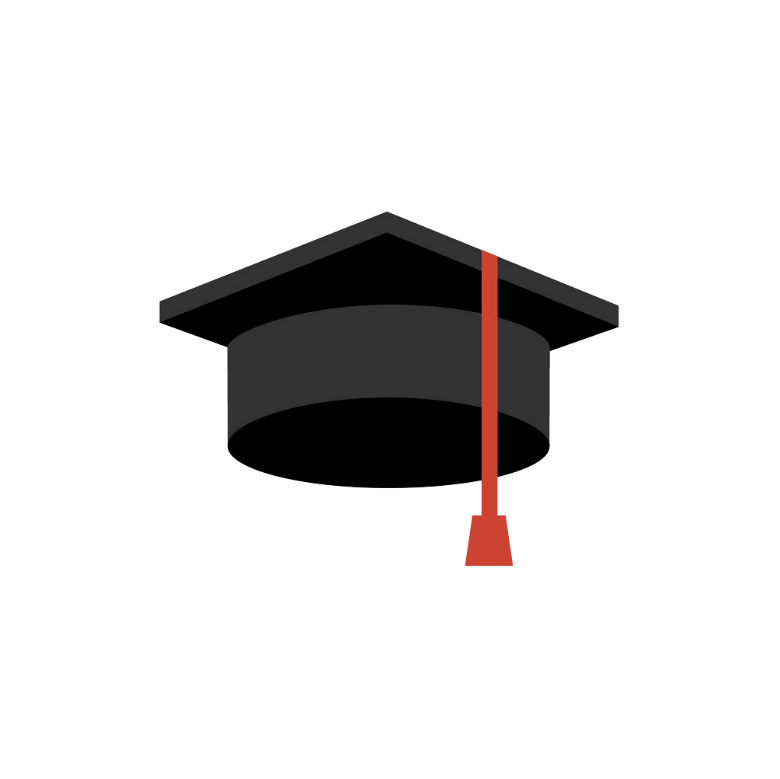 Differentiable Autonomous Driving
Xijun Wang
11/04/2021
Contents
End-to-End Autonomous Driving Background

Interpretable End-to-End Autonomous Driving with Differentiable Semantic Occupancy Representation
Contents
End-to-End Autonomous Driving Background

Interpretable End-to-End Autonomous Driving with Differentiable Semantic Occupancy Representation
Background | Traditional Stack
Perception
Prediction
Planning
Control
Maps
Det
Track
Long Term Predictions
Motion Trajectory
Steering/Acceleration
Sensors
[1] CVPR 2021 Tutorial: All About Self-Driving
Background | End-to-end Stack
Trainable, End to End
Maps
Plan TrajectoryControl variables
Sensors
Advantages: single system, low reaction time, trained end-to-end;
Disadvantages: lack of interpretability, difficult to incorporate prior knowledge (e.g., Rules of traffic);
[1] CVPR 2021 Tutorial: All About Self-Driving
Background | End-to-end Stack | Input
RGB Image
Semantic Image

Strengths:
Cheap sensor
Suitable for 2D CNN

Weaknesses
Affected by light conditions
Lacking accurate 3D measurements
Image
Lidar
HD Map
Intention
…
[1] CVPR 2021 Tutorial: All About Self-Driving
Background | End-to-end Stack | Input
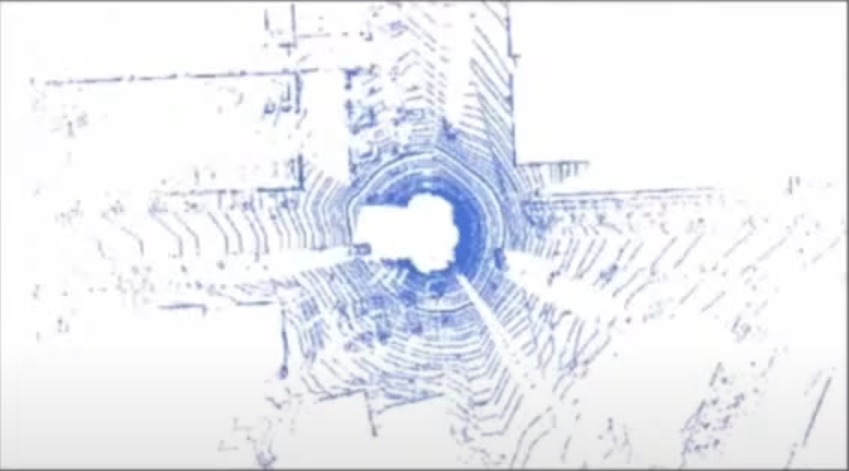 LiDAR Birds-Eye-View
LiDAR Visibility

Strengths:
Robust measurements
Accurate 3D information

Weaknesses
Lack some semantic information
More Expensive
Image
LiDAR
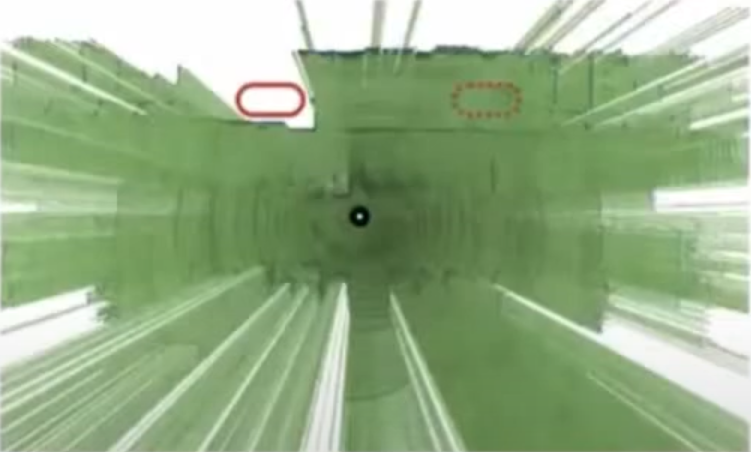 HD Map
Intention
…
[1] CVPR 2021 Tutorial: All About Self-Driving
Background | End-to-end Stack | Input
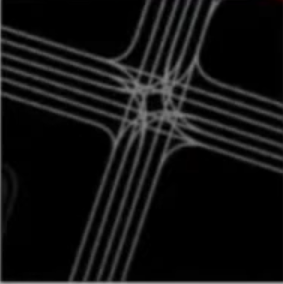 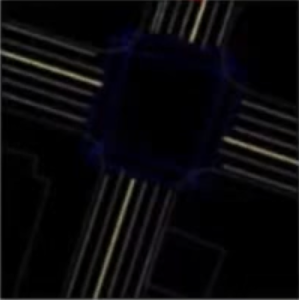 Rasterization
Strengths:
Suit for 2D CNN
Simple Pipeline
Weaknesses
Hard to encode prior knowledge

Affordance
Strengths:
Encode prior knowledge
Weaknesses
Hand-craft features
Image
LiDAR
Road mask
Speed limit
HD Map
Intention
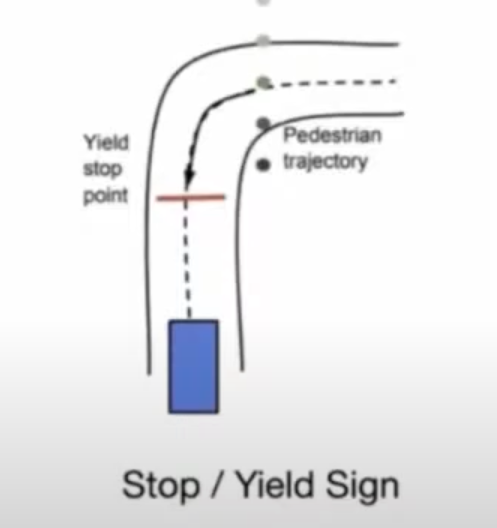 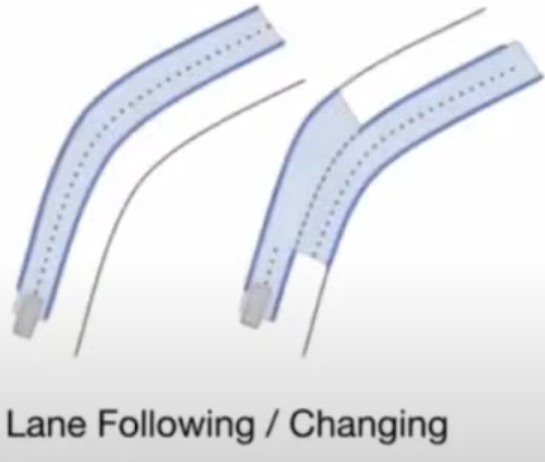 …
[1] CVPR 2021 Tutorial: All About Self-Driving
[Speaker Notes: Road MaskSpeed limit]
Background | End-to-end Stack | Input
High-Level Command
Image
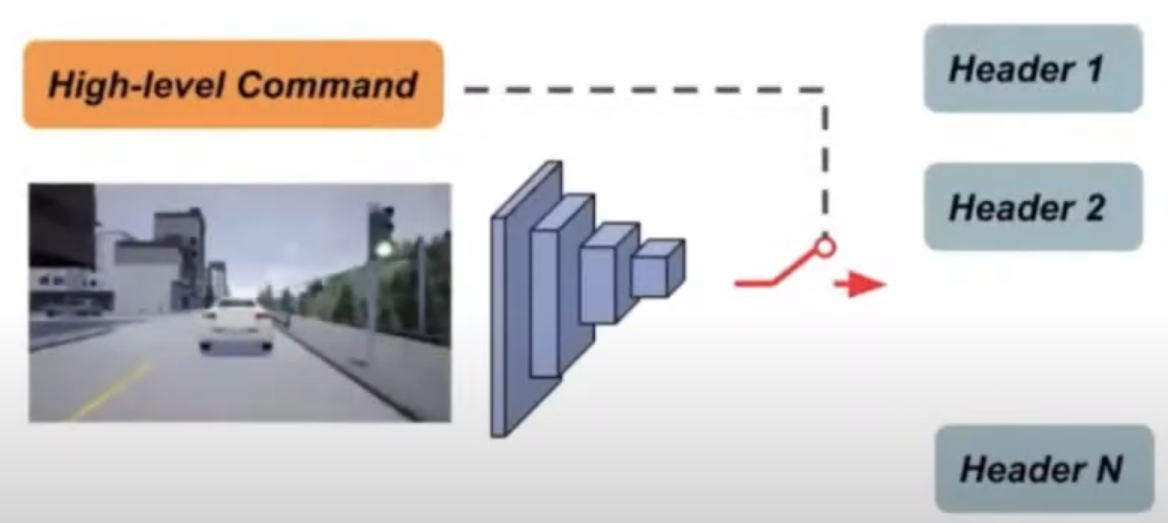 LiDAR
HD Map
Intention
…
[1] CVPR 2021 Tutorial: All About Self-Driving
Background | End-to-end Stack | Model
Convolutional Neural Network

Strengths:
Effective and Efficient
Well studied and have a lots of options

Weaknesses
Unfriendly for temporal information
CNN
RNN
MLP
Transformer
…
[1] CVPR 2021 Tutorial: All About Self-Driving
Background | End-to-end Stack | Model
Recurrent Neural Network

Strengths:
Friendly for temporal information

Weaknesses
Unfriendly for efficient parallel computing；
CNN
RNN
MLP
Transformer
…
[1] CVPR 2021 Tutorial: All About Self-Driving
Background | End-to-end Stack | Model
Multilayer Perceptron

Strengths:
High capacity
Global reception

Weaknesses
Large mount of Params and Flops
Over fitting
CNN
RNN
MLP
Transformer
…
[1] CVPR 2021 Tutorial: All About Self-Driving
Background | End-to-end Stack | Model
Transformer

Strengths:
High capacity
Global reception
Suitable for large model
Friendly  for multi data modality

Weaknesses
Hard to optimize
Need big data to train
CNN
RNN
MLP
Transformer
…
[1] CVPR 2021 Tutorial: All About Self-Driving
Background | End-to-end Stack | Output
Control Command
Waypoints 

Strengths:
Simple
Well studied in imitation literature

Weaknesses
Hard to encode prior knowledge
Lack interpretability
Actuation
Cost
Affordance
Auxiliary
…
[1] CVPR 2021 Tutorial: All About Self-Driving
Background | End-to-end Stack | Output
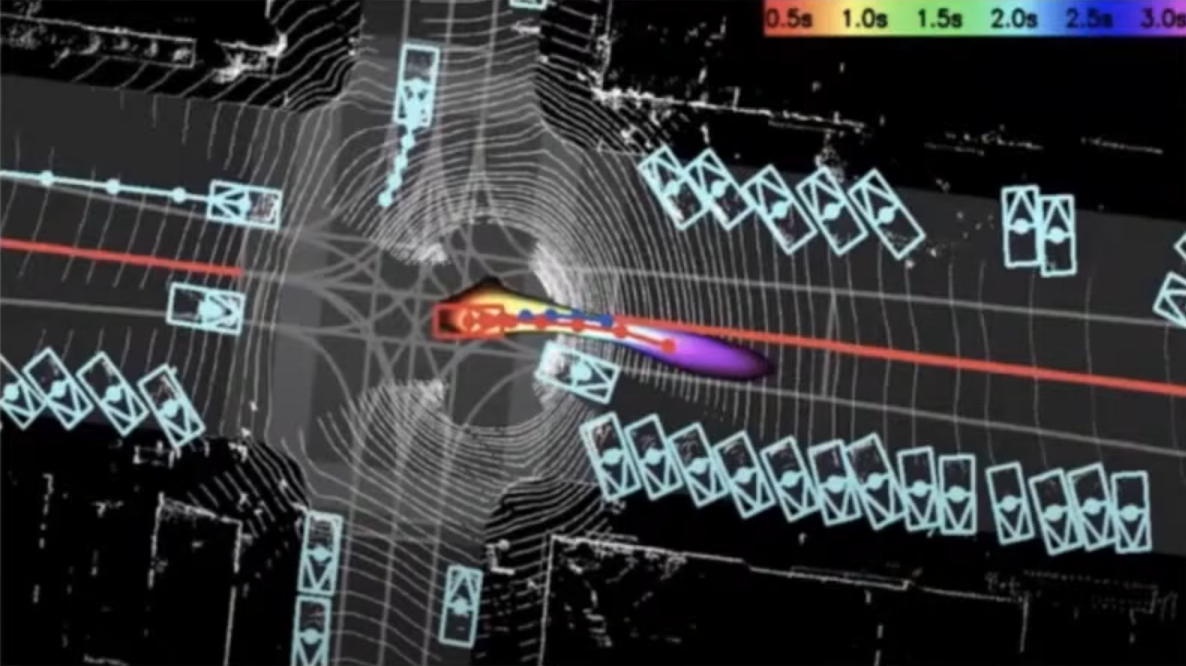 Cost / Cost Map 

Strengths:
Easy to encoder prior knowledge
Well aligned with traditional methods

Weaknesses
No direct supervision, hard to train.
Actuation
Cost
Affordance
Auxiliary
…
[1] CVPR 2021 Tutorial: All About Self-Driving
Background | End-to-end Stack | Output
Predefined continuous / discrete values
Actuation
Cost
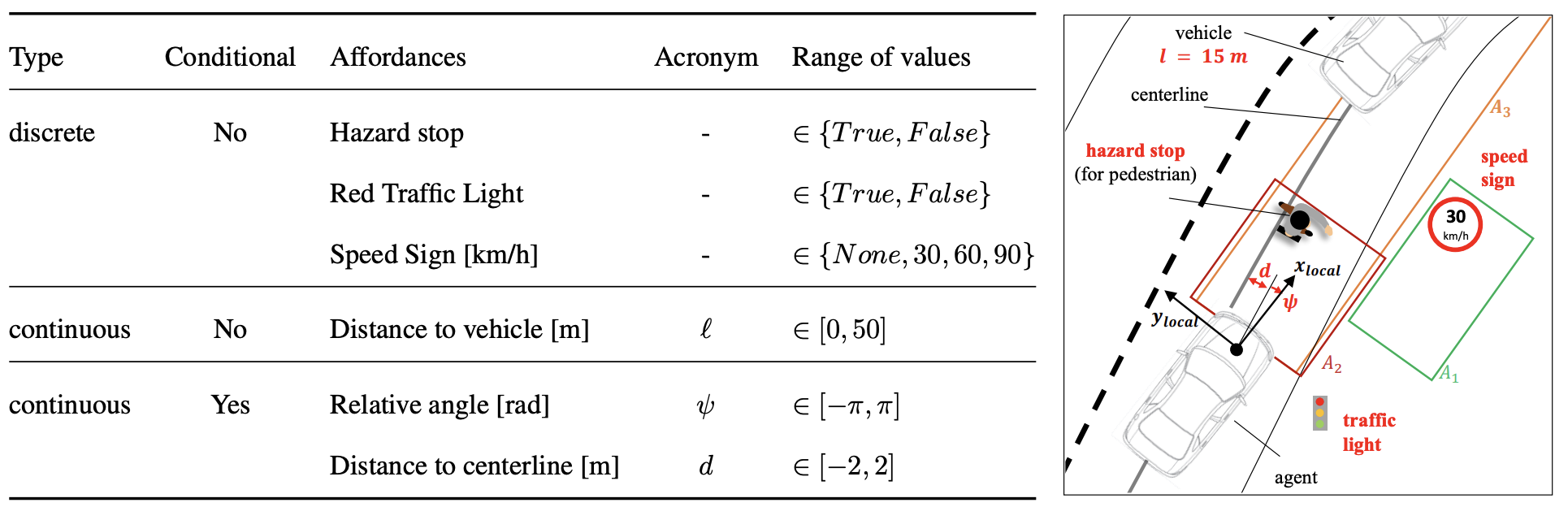 Affordance
Auxiliary
…
[1] CVPR 2021 Tutorial: All About Self-Driving
Background | End-to-end Stack | Output
Auxiliary Outputs:
Object Detection;
Segmentation;
Depth Completion;
Optical Flow;
Actuation
Cost
Affordance
Auxiliary
…
[1] CVPR 2021 Tutorial: All About Self-Driving
Contents
End-to-End Autonomous Driving Background

Interpretable End-to-End Autonomous Driving with Differentiable Semantic Occupancy Representation
Differentiable Semantic Occupancy Representation
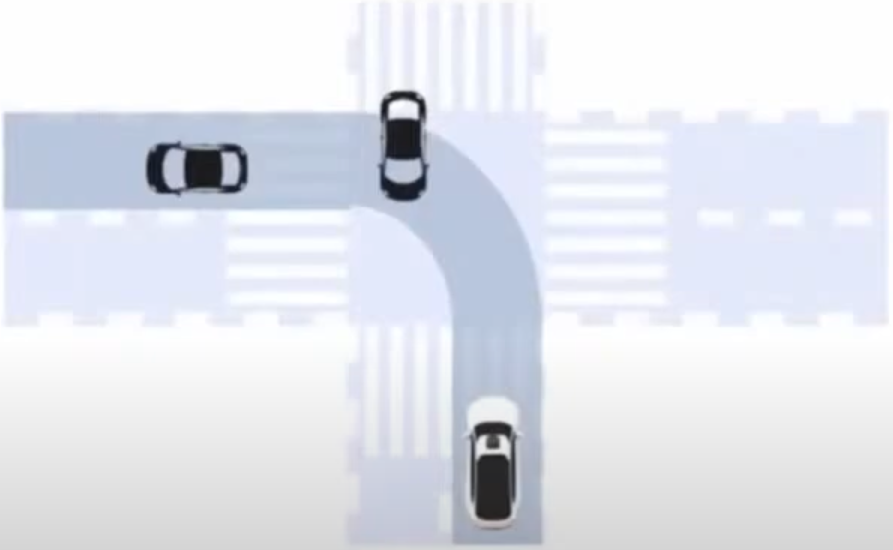 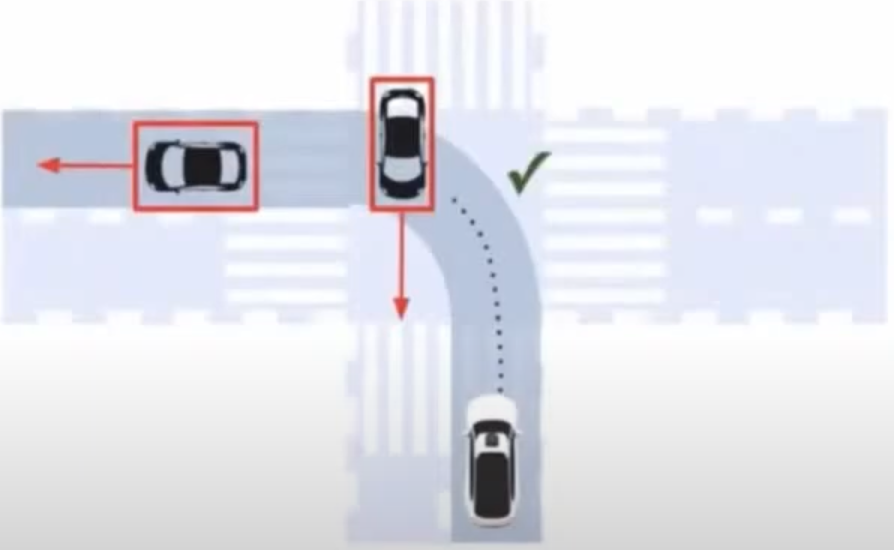 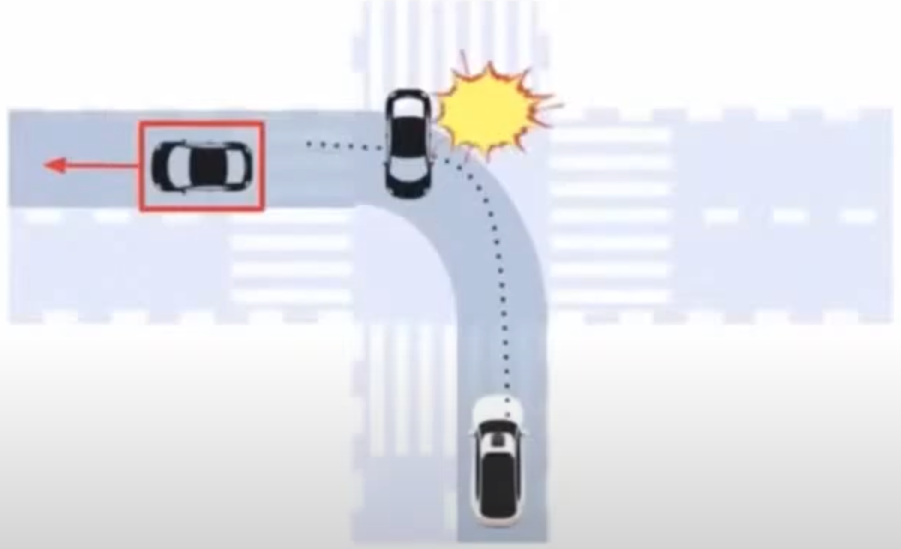 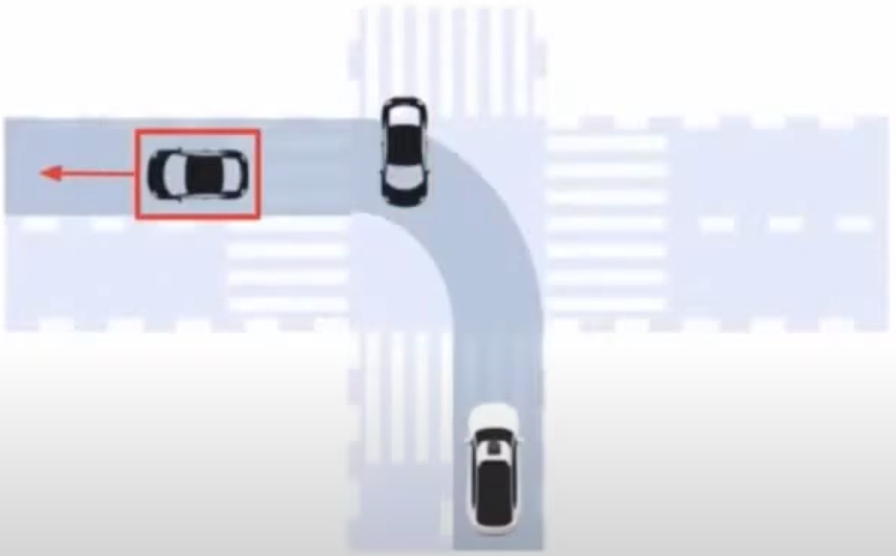 [1] Sadat, A., Casas, S., Ren, M., Wu, X., Dhawan, P., Urtasun, R.: Perceive, predict, and plan: Safe motion planning through interpretable semantic representations. ECCV (2020)
Differentiable Semantic Occupancy Representation
Generates scene-level occupancy representations
Uses structured cost functions
Non-parametric sematic occupancy maps
Interpretable subcosts encoding prior
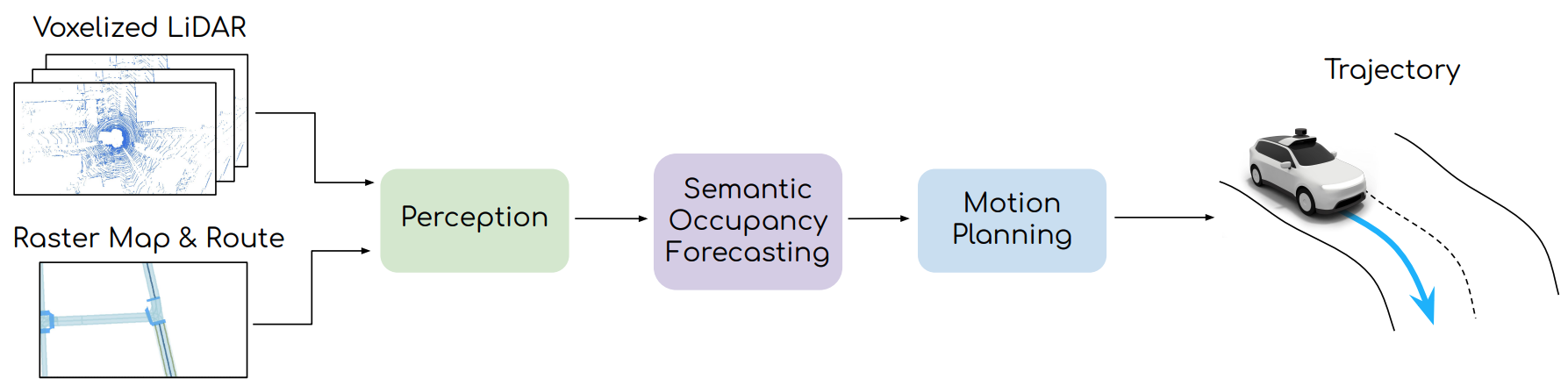 [1] Sadat, A., Casas, S., Ren, M., Wu, X., Dhawan, P., Urtasun, R.: Perceive, predict, and plan: Safe motion planning through interpretable semantic representations. ECCV (2020)
Differentiable Semantic Occupancy Representation
What is Semantic Occupancy?
Predicting the future motion area (free space) of traffic participants;
capturing locations of objects of different classes (i.e., vehicles, bicyclists, and pedestrians) as well as potentially occluded ones.
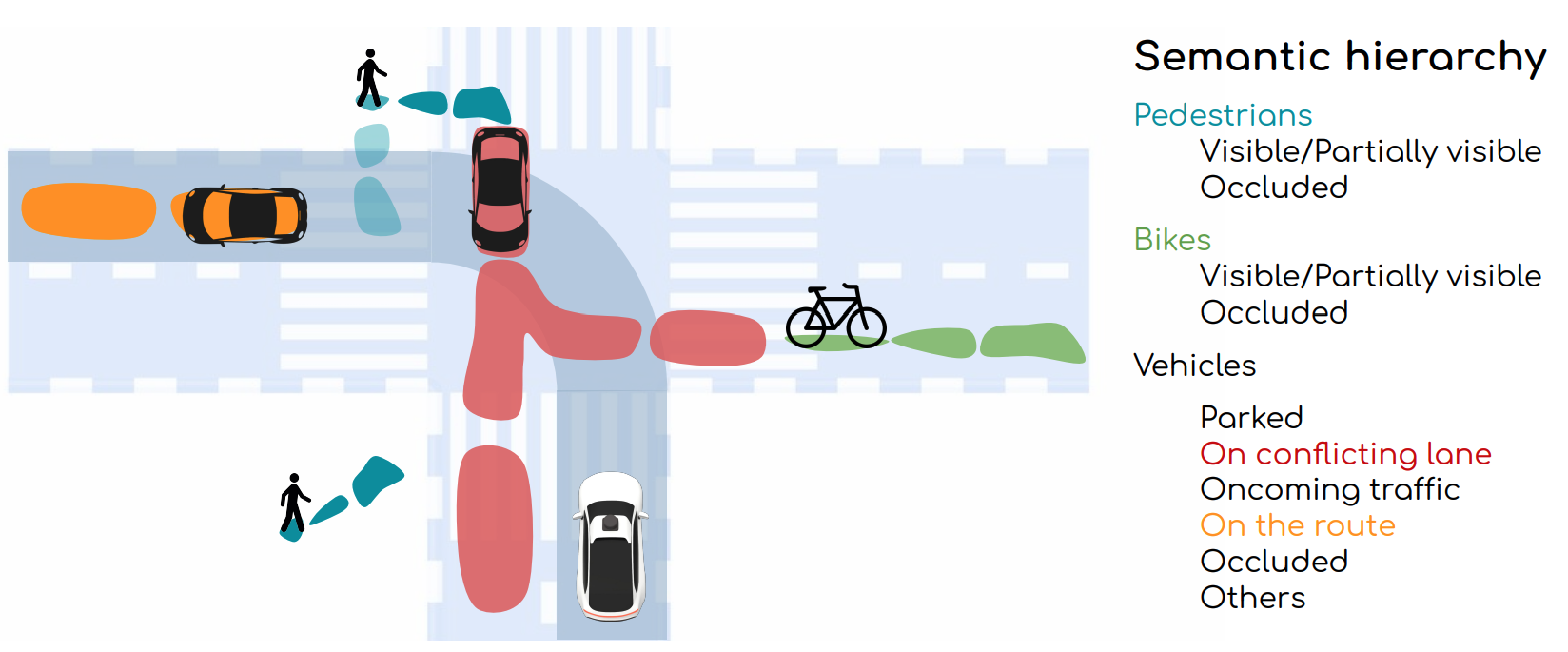 [1] Sadat, A., Casas, S., Ren, M., Wu, X., Dhawan, P., Urtasun, R.: Perceive, predict, and plan: Safe motion planning through interpretable semantic representations. ECCV (2020)
Differentiable Semantic Occupancy Representation
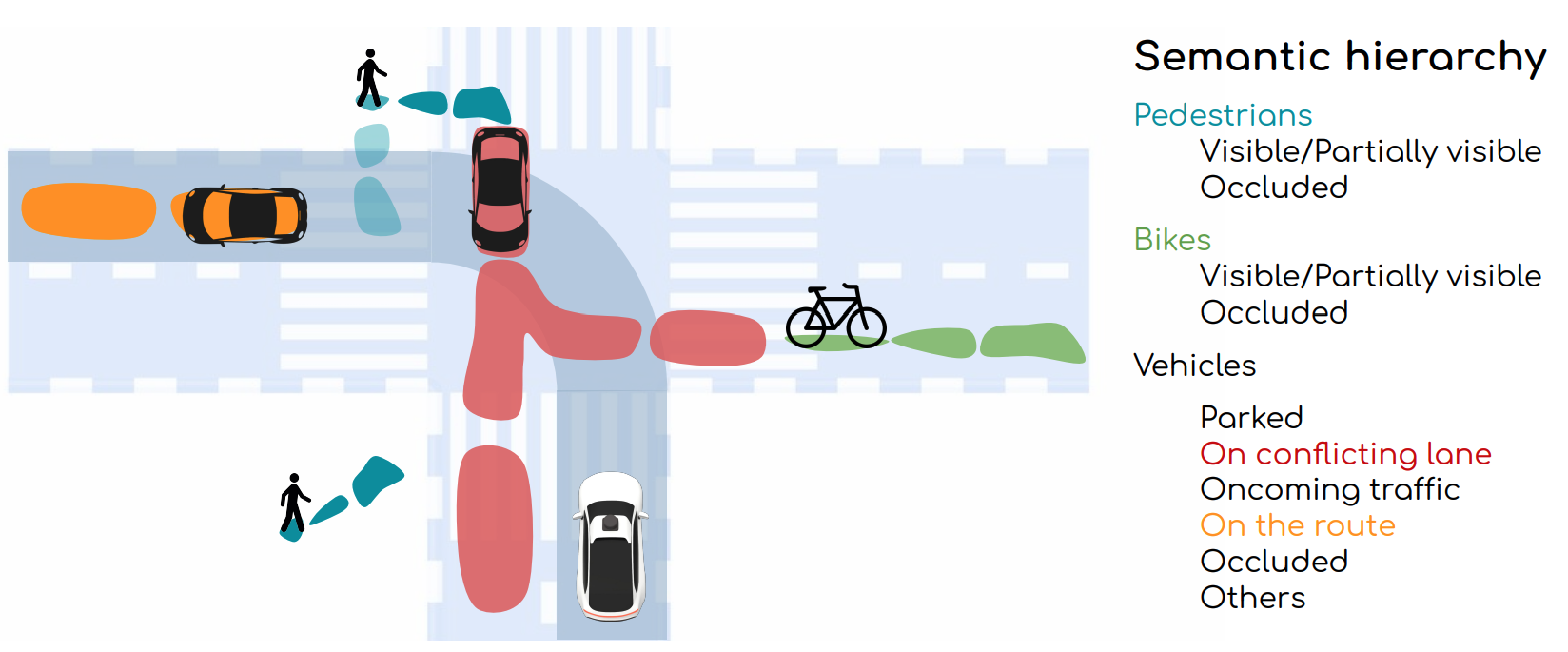 How to get the Semantic Occupancies?
Traditional methods:
Detection and tracking
Gaussian, mixture of Gaussians;
This incorporates strong assumptions, lacks expressivity, not stable;

The proposed Differentiable programming method:
Remove detection and tracking  efficient and effective;
End-to-end learnable, easy to optimize and more stable;
[1] Sadat, A., Casas, S., Ren, M., Wu, X., Dhawan, P., Urtasun, R.: Perceive, predict, and plan: Safe motion planning through interpretable semantic representations. ECCV (2020)
Differentiable Semantic Occupancy Representation
Semantic Occupancy Design
Subclasses: mutually-exclusive
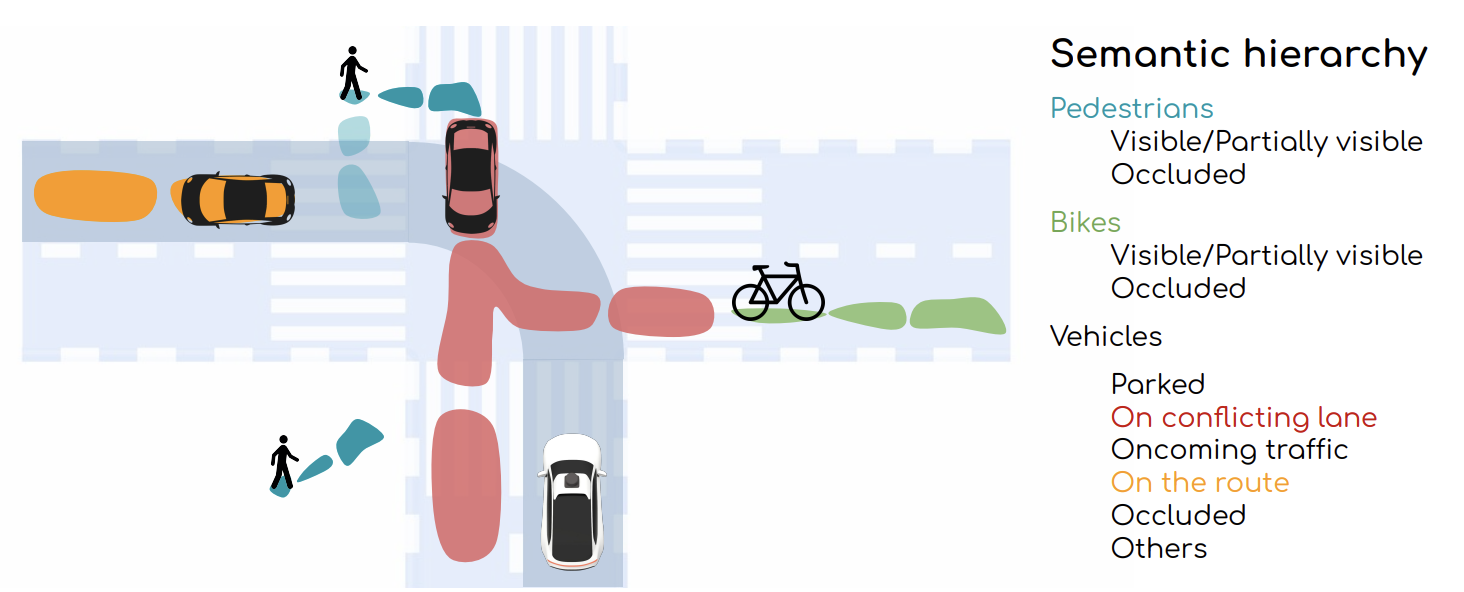 [1] Sadat, A., Casas, S., Ren, M., Wu, X., Dhawan, P., Urtasun, R.: Perceive, predict, and plan: Safe motion planning through interpretable semantic representations. ECCV (2020)
[Speaker Notes: mutually-exclusive]
Differentiable Semantic Occupancy Representation
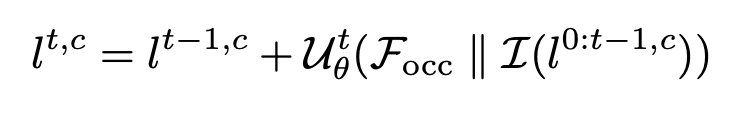 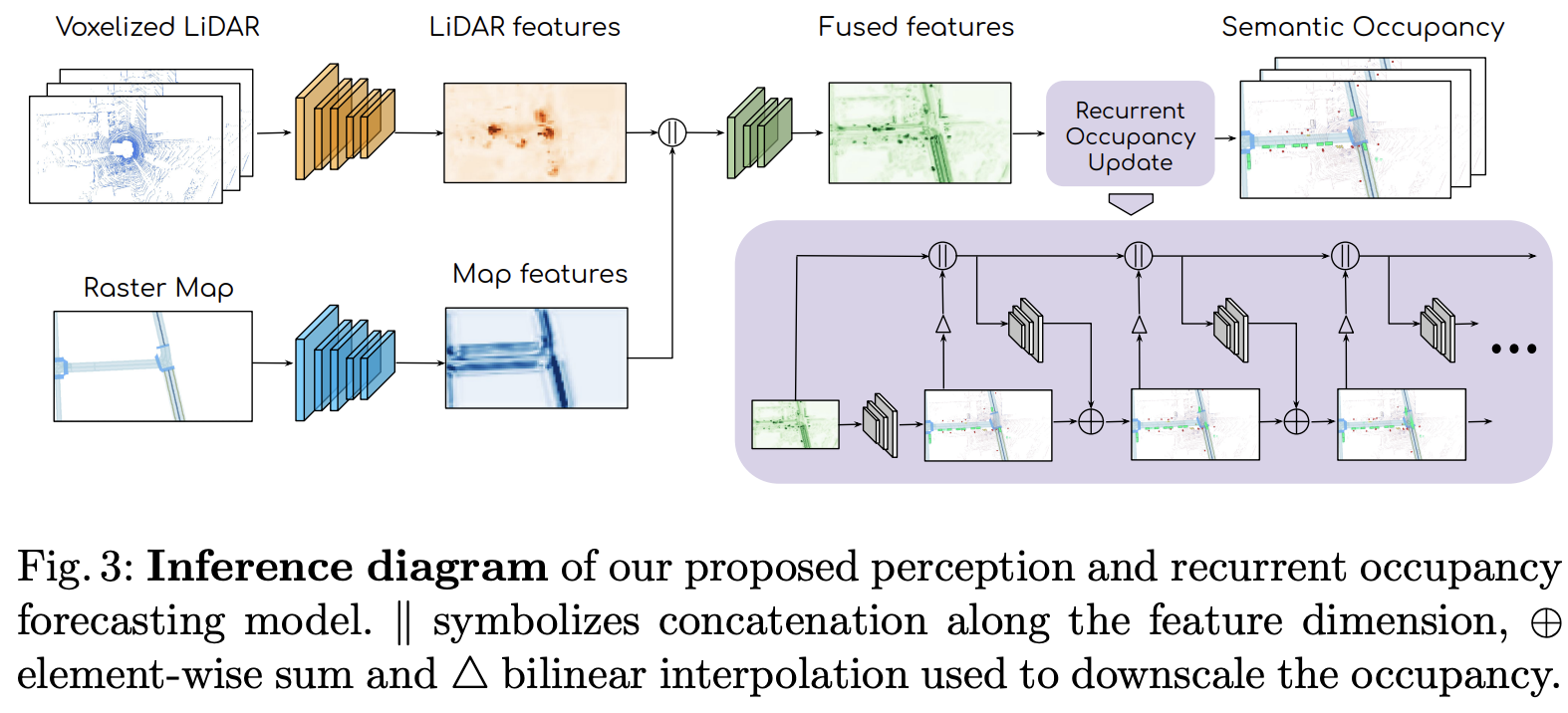 [1] Sadat, A., Casas, S., Ren, M., Wu, X., Dhawan, P., Urtasun, R.: Perceive, predict, and plan: Safe motion planning through interpretable semantic representations. ECCV (2020)
Differentiable Semantic Occupancy Representation
Cost function





Loss function
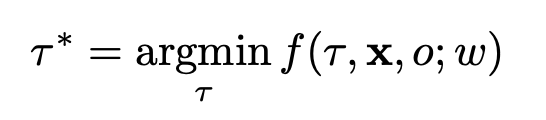 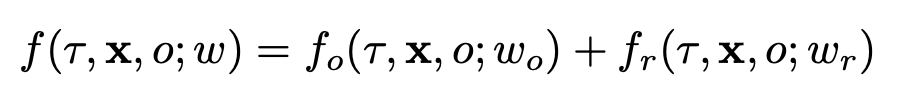 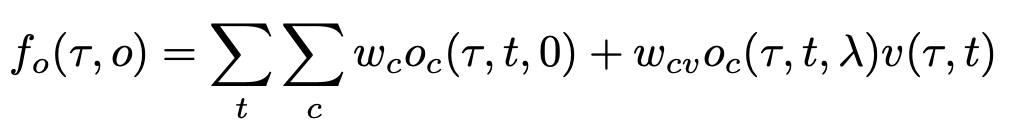 [1] Sadat, A., Casas, S., Ren, M., Wu, X., Dhawan, P., Urtasun, R.: Perceive, predict, and plan: Safe motion planning through interpretable semantic representations. ECCV (2020)
Differentiable Semantic Occupancy Representation
Loss function
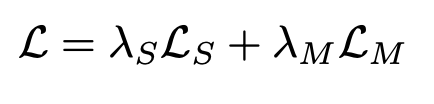 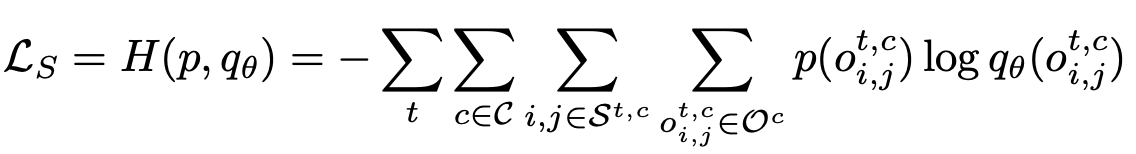 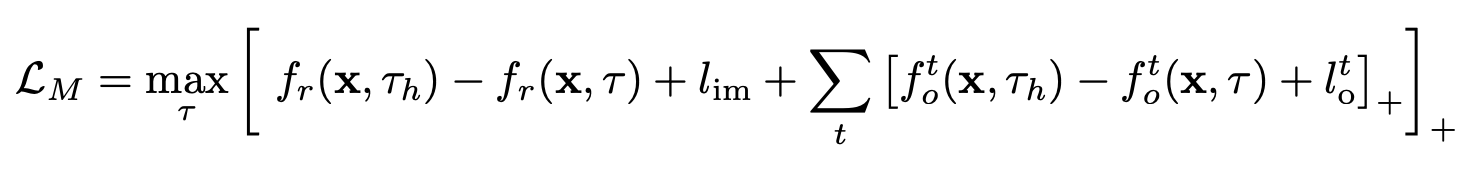 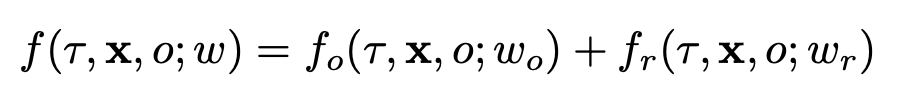 [1] Sadat, A., Casas, S., Ren, M., Wu, X., Dhawan, P., Urtasun, R.: Perceive, predict, and plan: Safe motion planning through interpretable semantic representations. ECCV (2020)
[Speaker Notes: H: human]
Differentiable Semantic Occupancy Representation
Pick the minimum-cost trajectory
Cost functions
Safety (occupancy predictions)
Comfort and traffic-rules
Route following
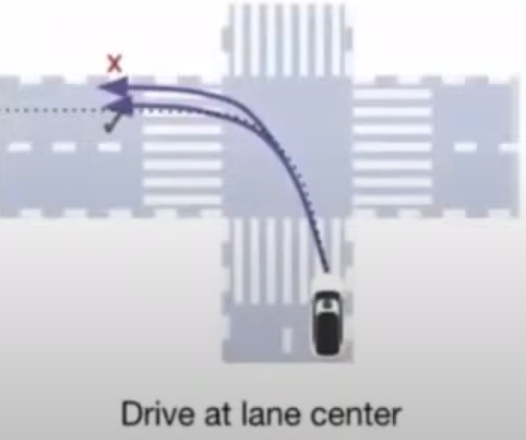 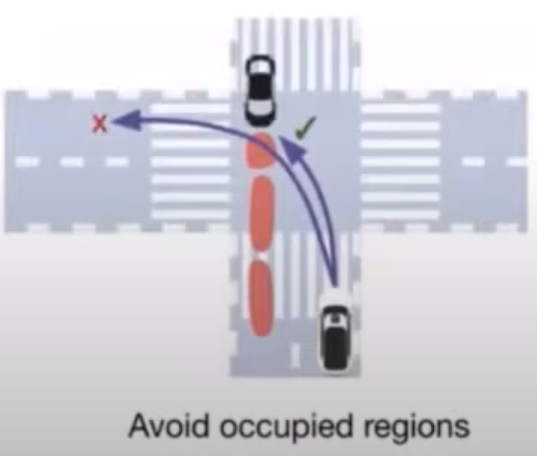 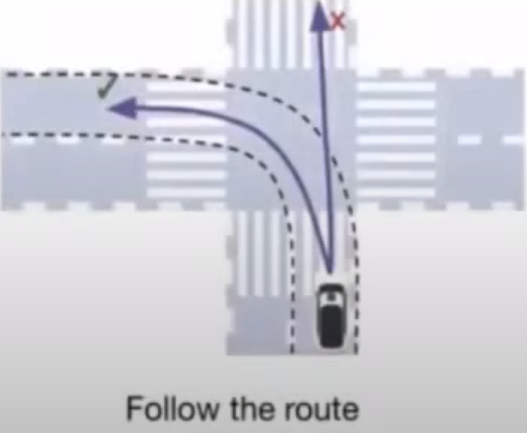 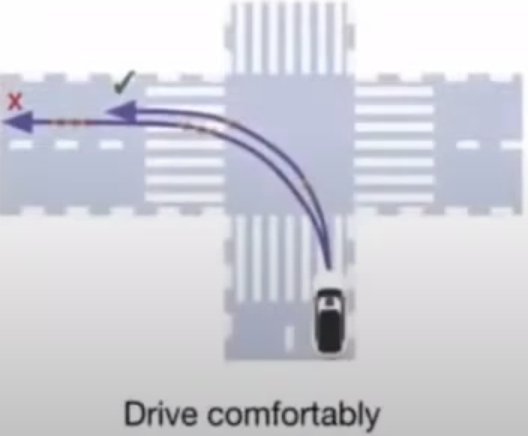 [1] Sadat, A., Casas, S., Ren, M., Wu, X., Dhawan, P., Urtasun, R.: Perceive, predict, and plan: Safe motion planning through interpretable semantic representations. ECCV (2020)
Differentiable Semantic Occupancy Representation
Qualitative results, ego vehicle (solid black rectangle)
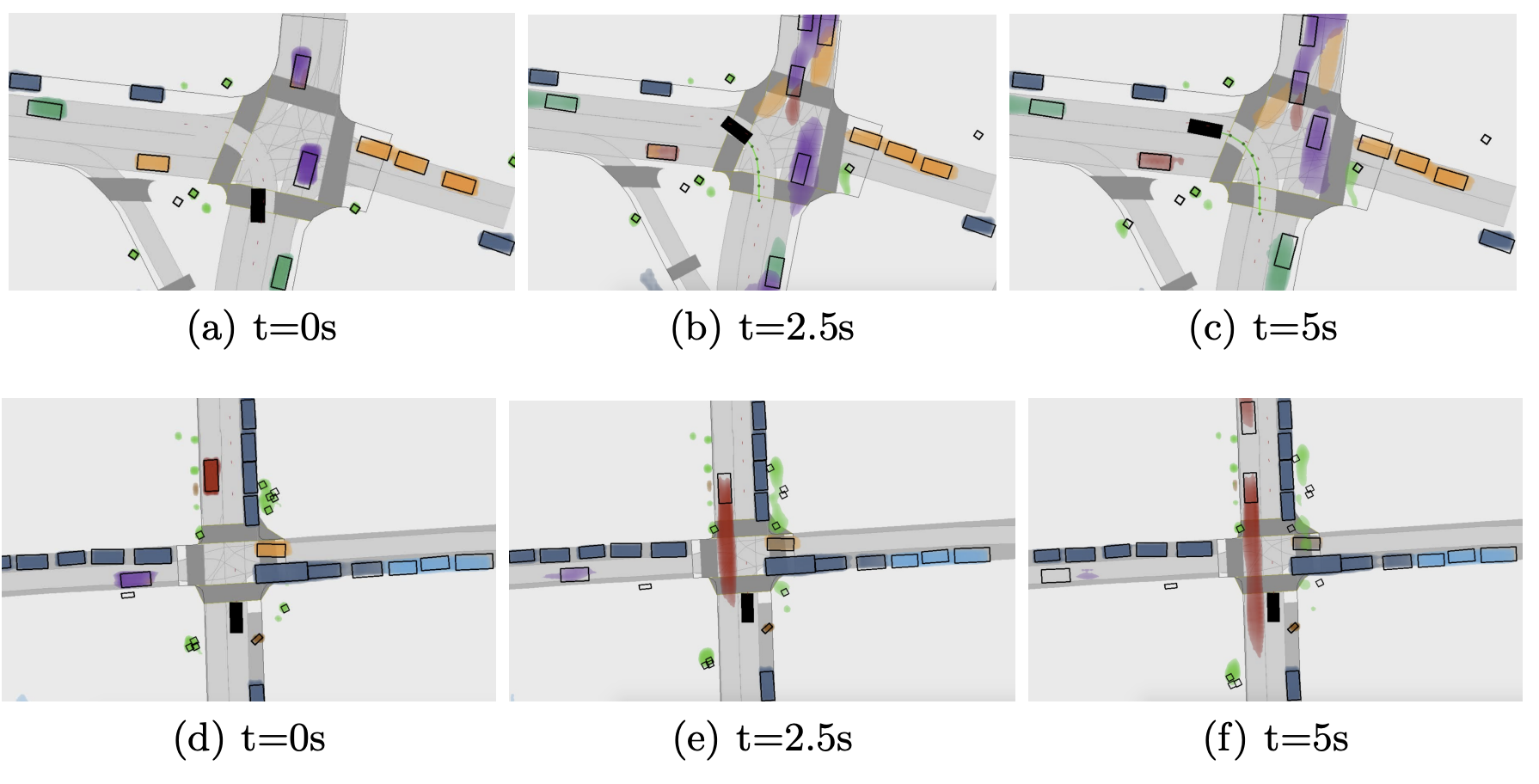 [1] Sadat, A., Casas, S., Ren, M., Wu, X., Dhawan, P., Urtasun, R.: Perceive, predict, and plan: Safe motion planning through interpretable semantic representations. ECCV (2020)
Q&A
THANK YOU